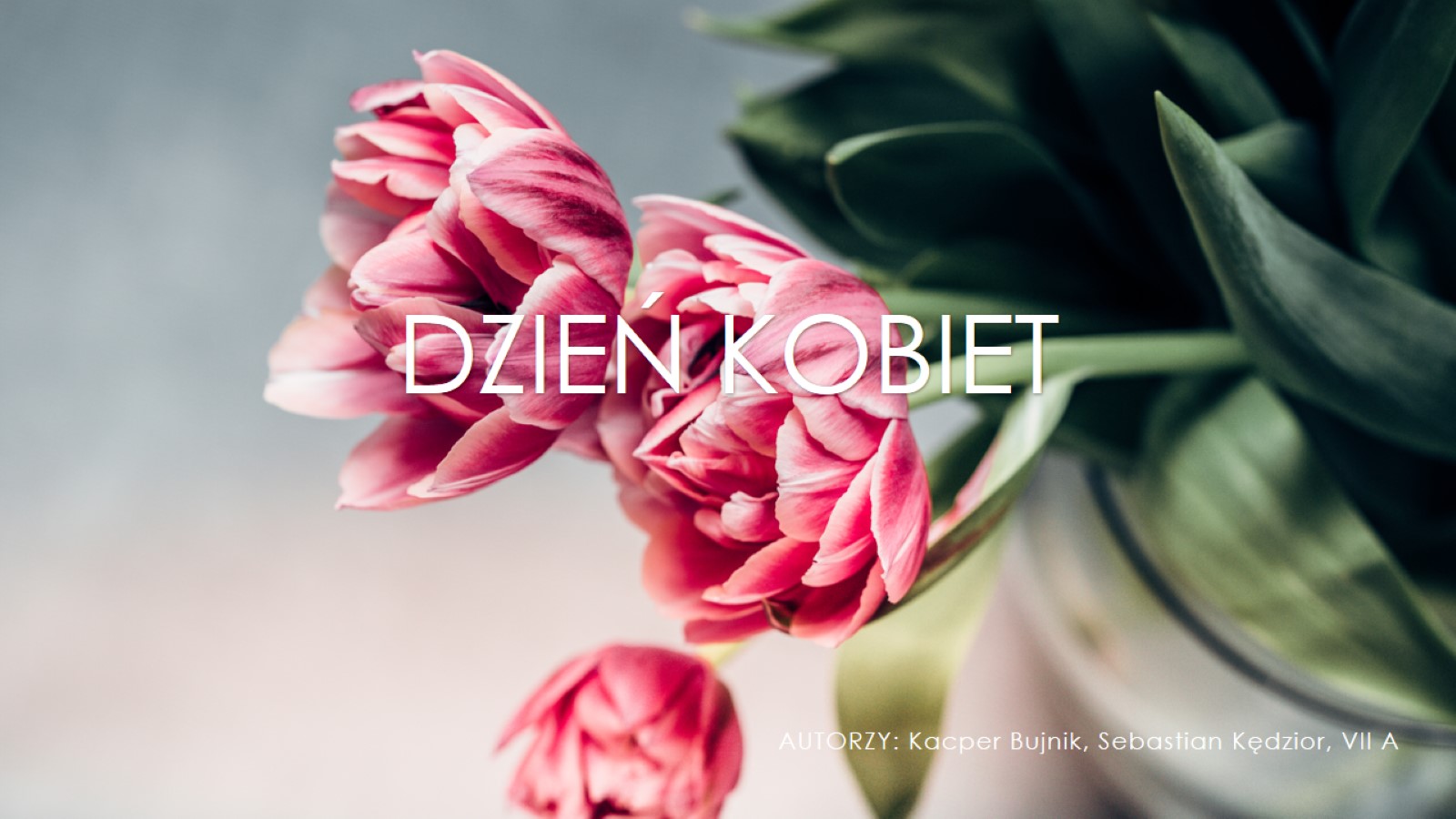 Dzień kobiet
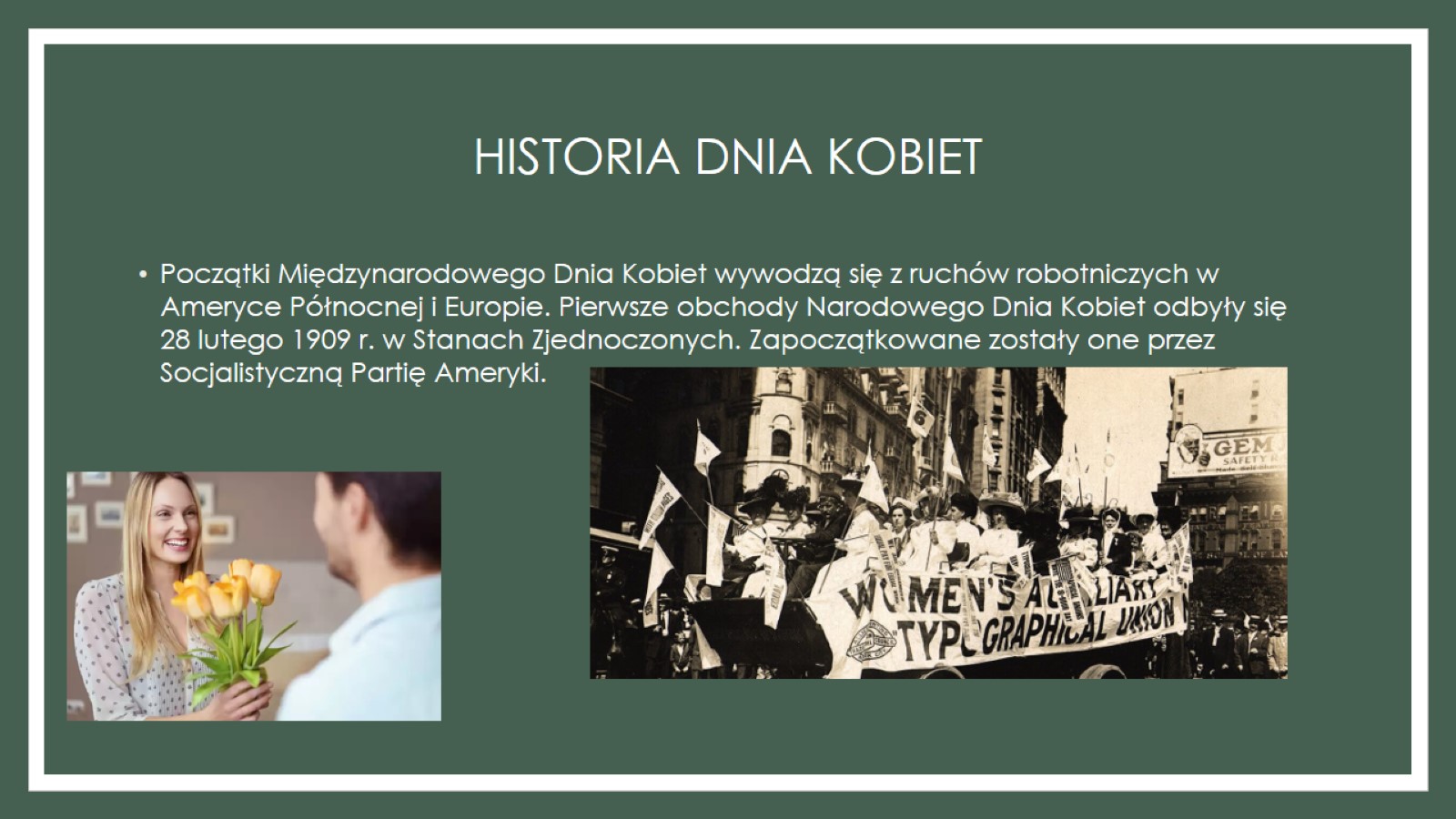 HISTORIA DNIA KOBIET
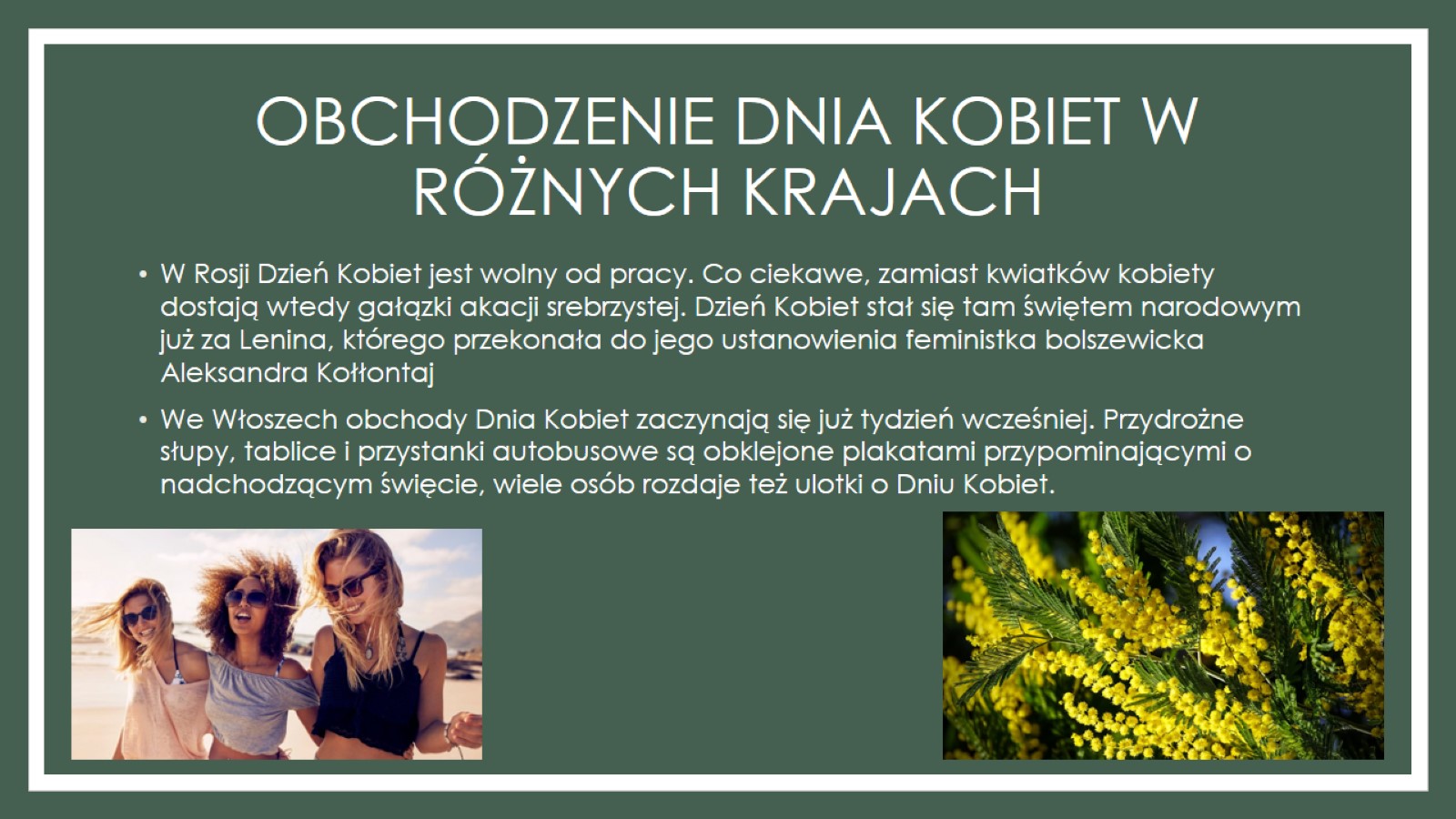 OBCHODZENIE DNIA KOBIET W RÓŻNYCH KRAJACH
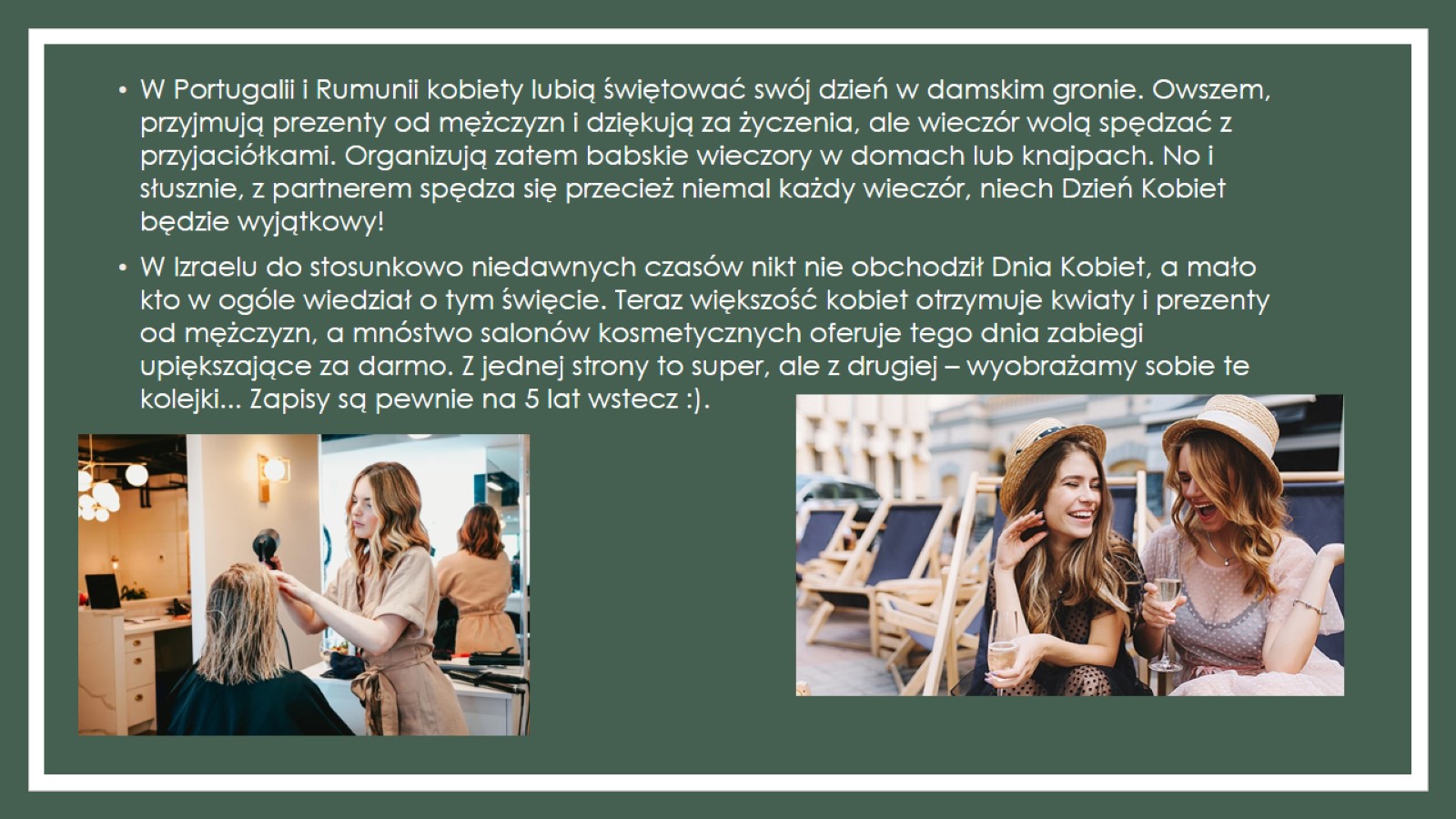 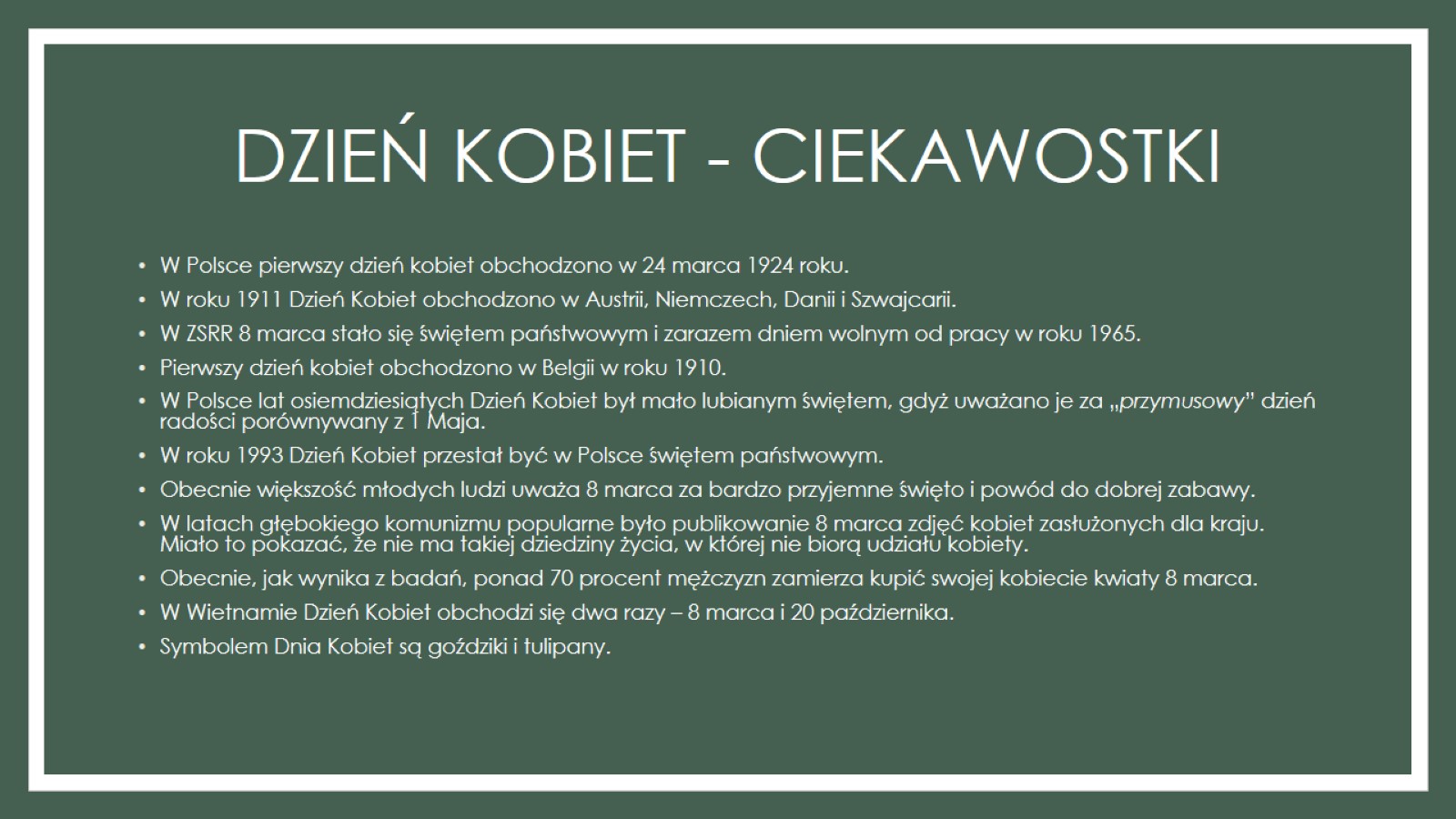 DZIEŃ KOBIET - CIEKAWOSTKI
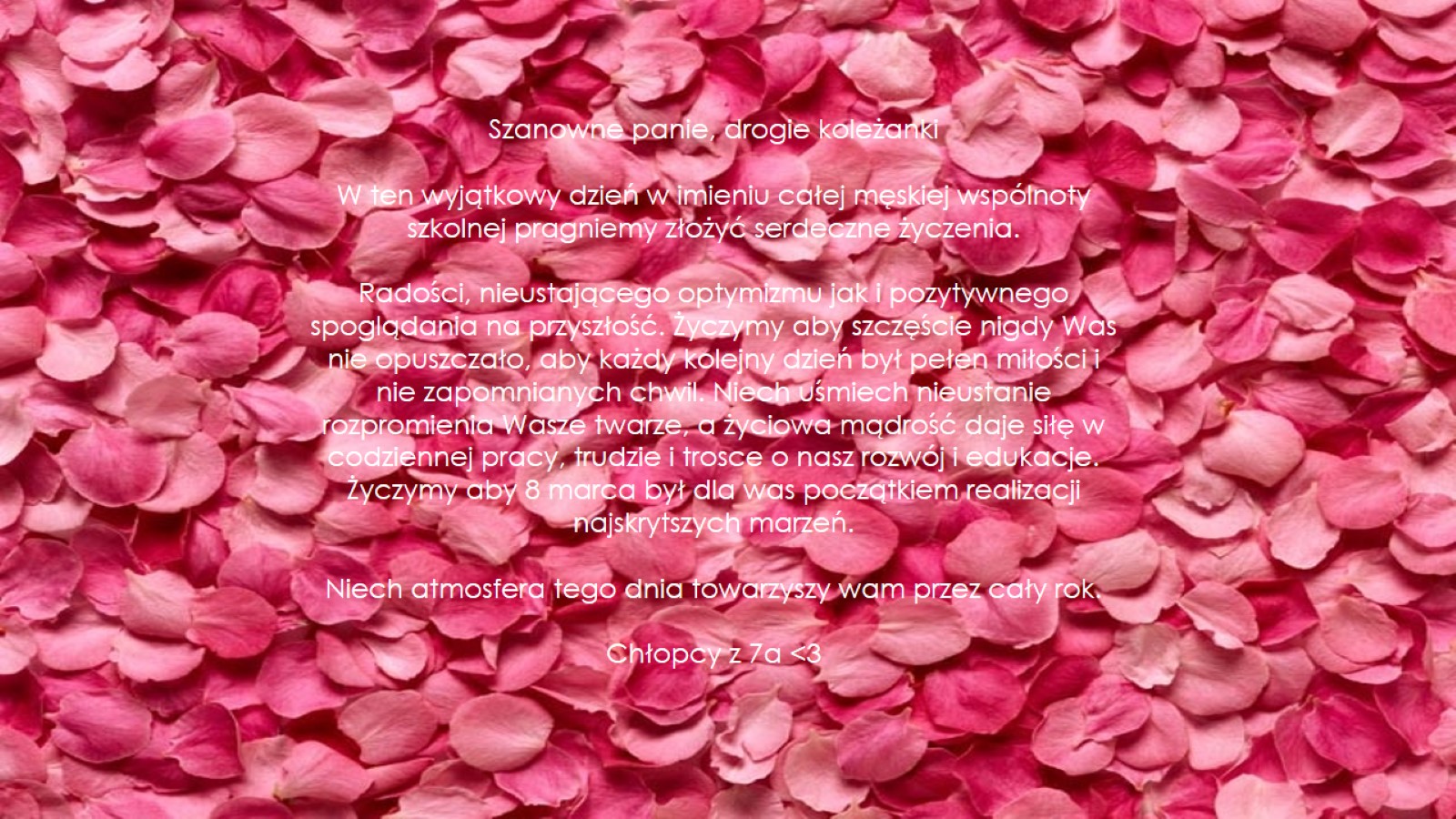